Tělesa sluneční soustavy
Pevné planety sluneční soustavy
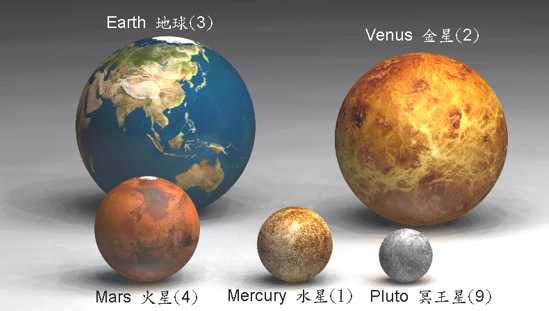 Plynné planety sluneční soustavy
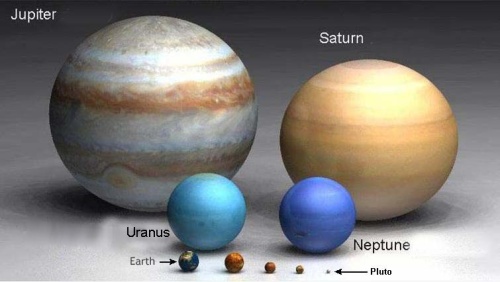 Porovnání se Sluncem
Oběžné dráhy planet
Další tělesa sluneční soustavy
Planetky (asteroidy)
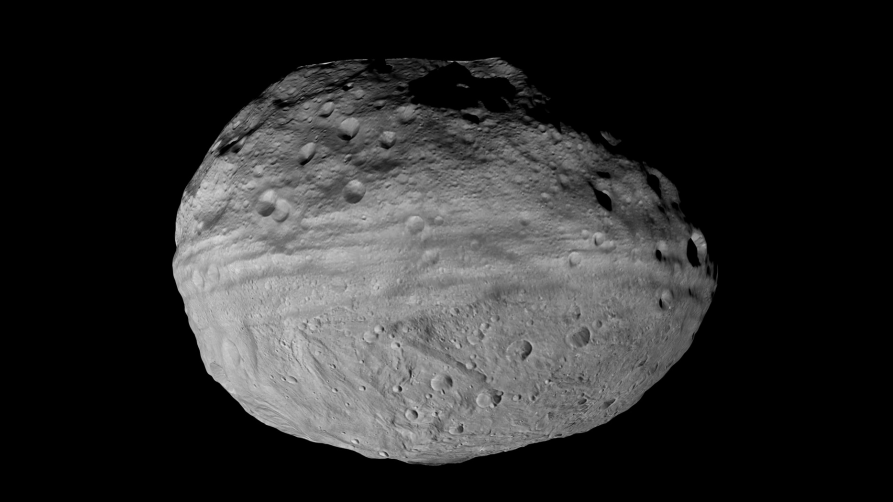 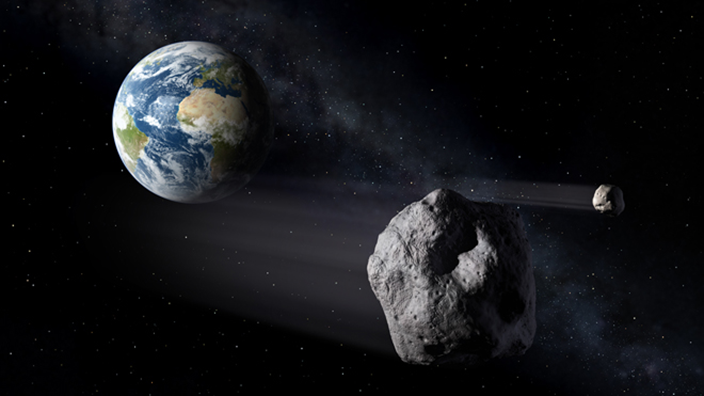 Další tělesa sluneční soustavy
Komety
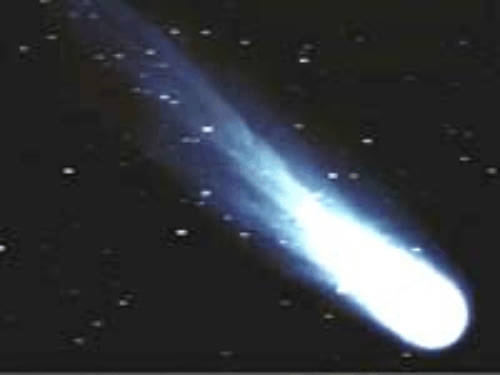 Další tělesa sluneční soustavy
Meteority
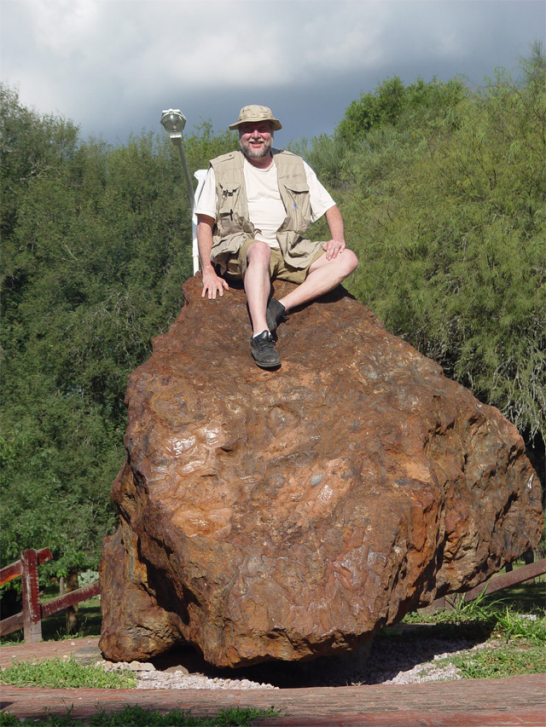 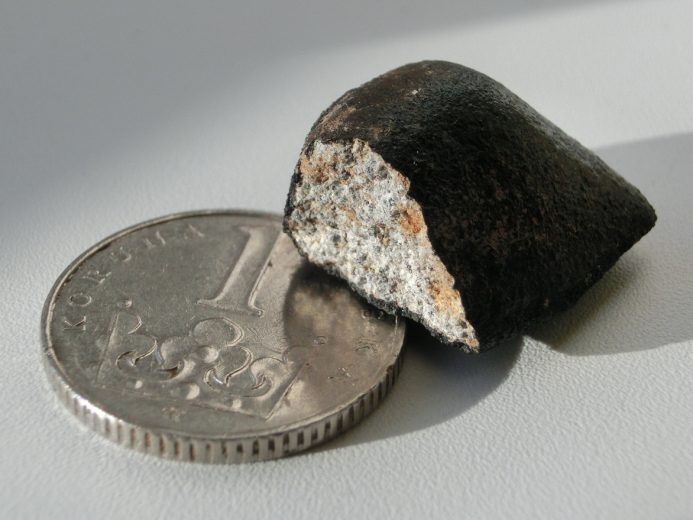 Další tělesa sluneční soustavy
Meteory
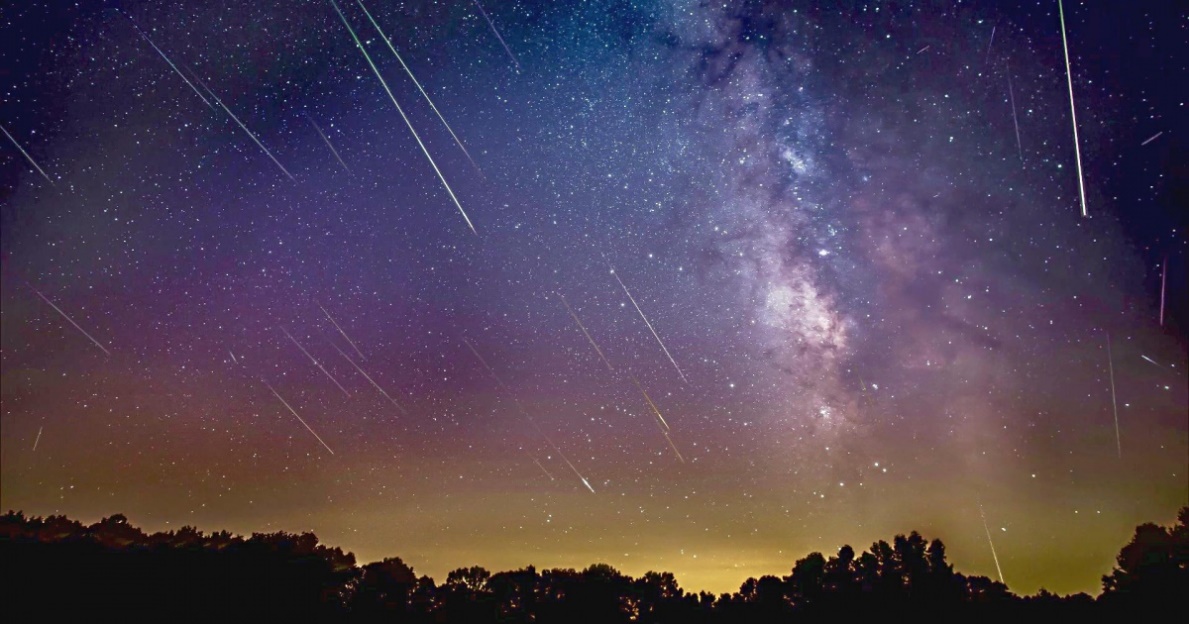 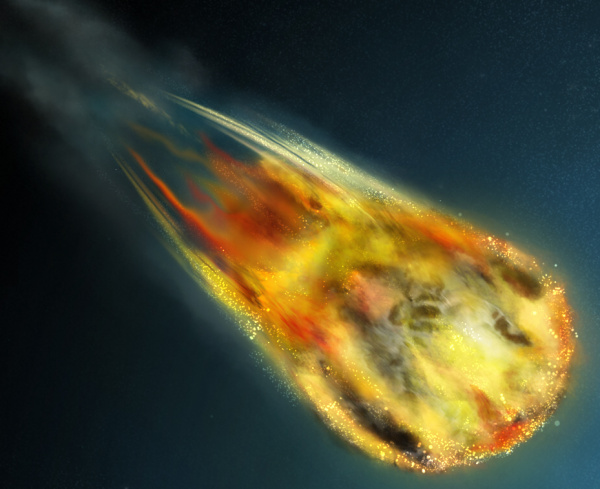